«Комфортная городская среда»дизайн-проект дворовой территории
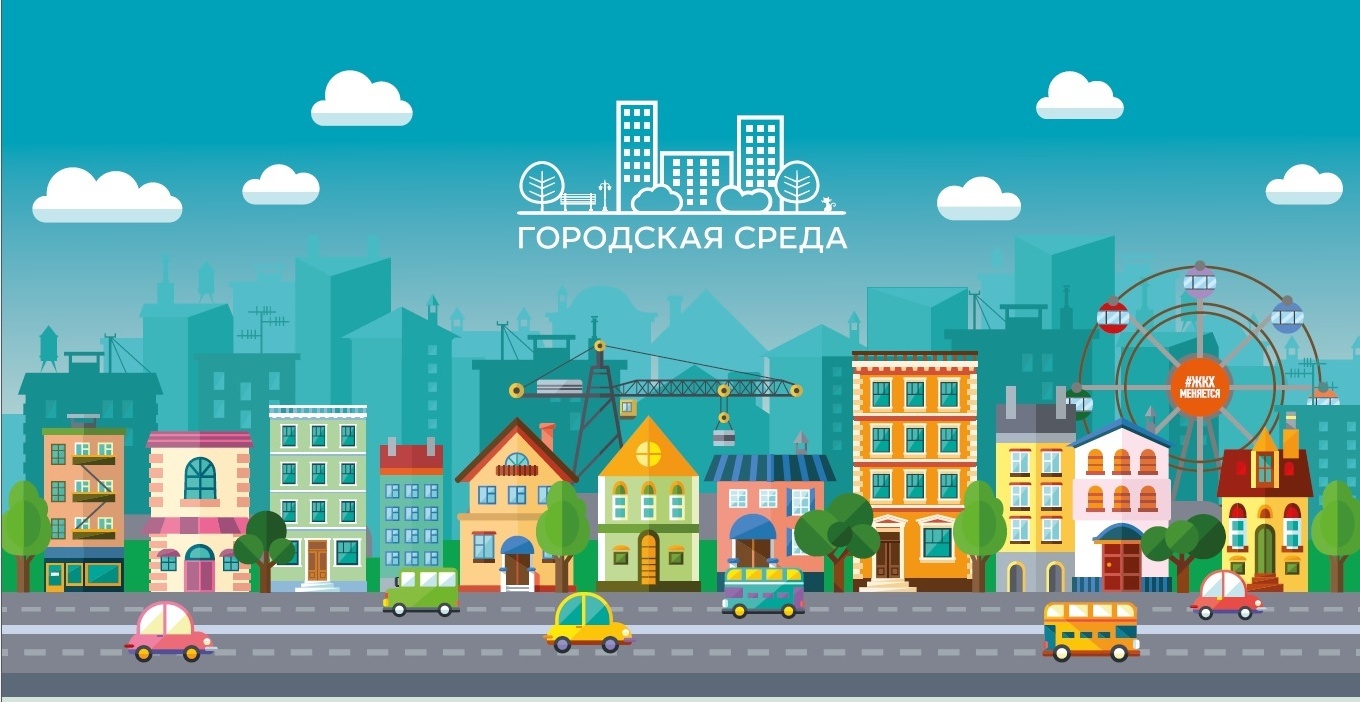 УК «Жилсервис» (пгт. Нижний Одес)
Формирование комфортной городской среды 2019 года
Придомовая  территория МКД № 6 по ул. Пионерская
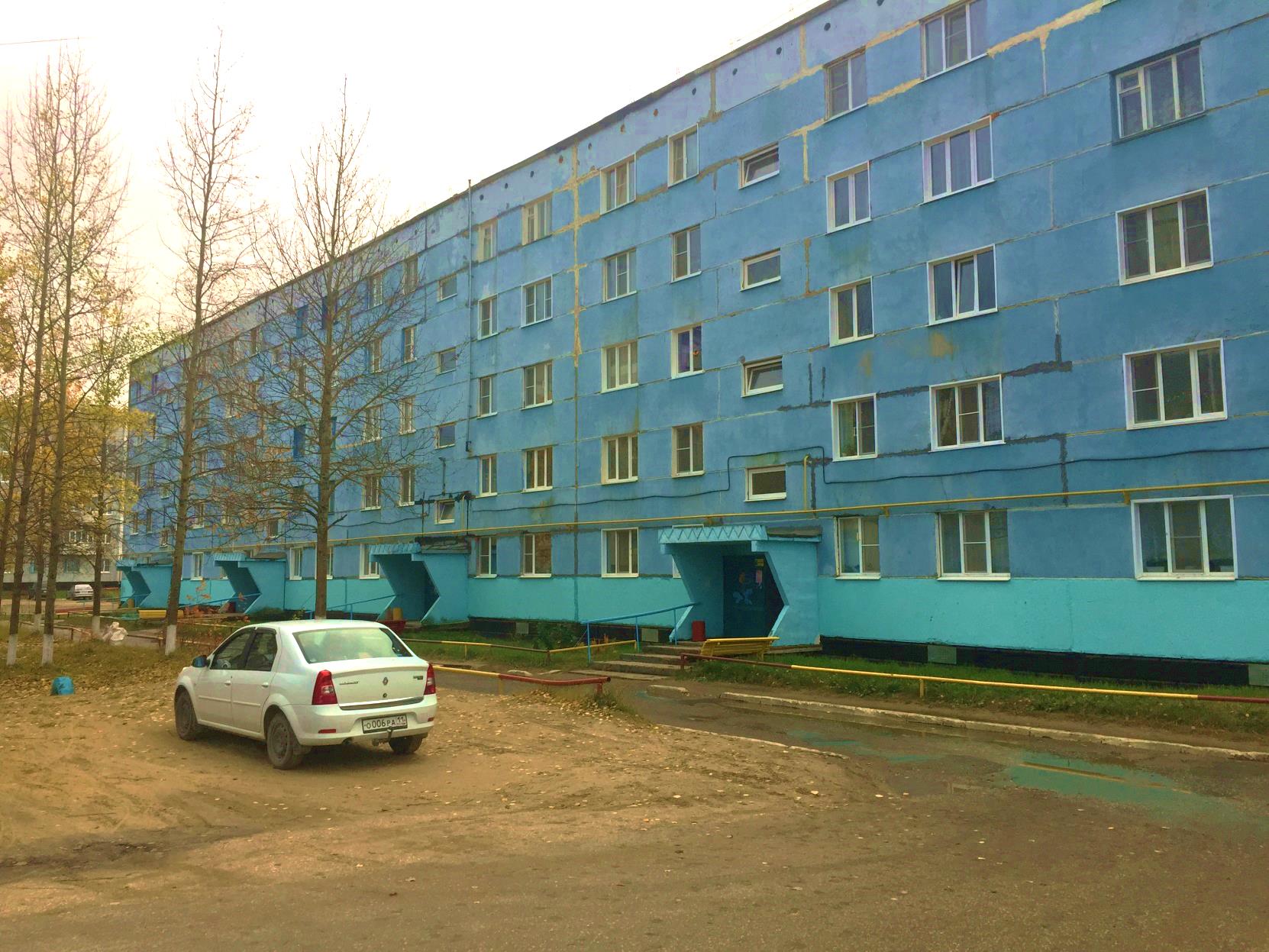 УК «Жилсервис» (пгт. Нижний Одес)
Благоустройство дворовой территории включает:
Обязательные работы:
— обеспечение освещения придомовой территории;
— установка скамеек и урн.
Дополнительные работы:
— оборудование детской игровой площадки;
— устройство участка для организации парковки.
УК «Жилсервис» (пгт. Нижний Одес)
Придомовая территории до проведения работ по благоустройству
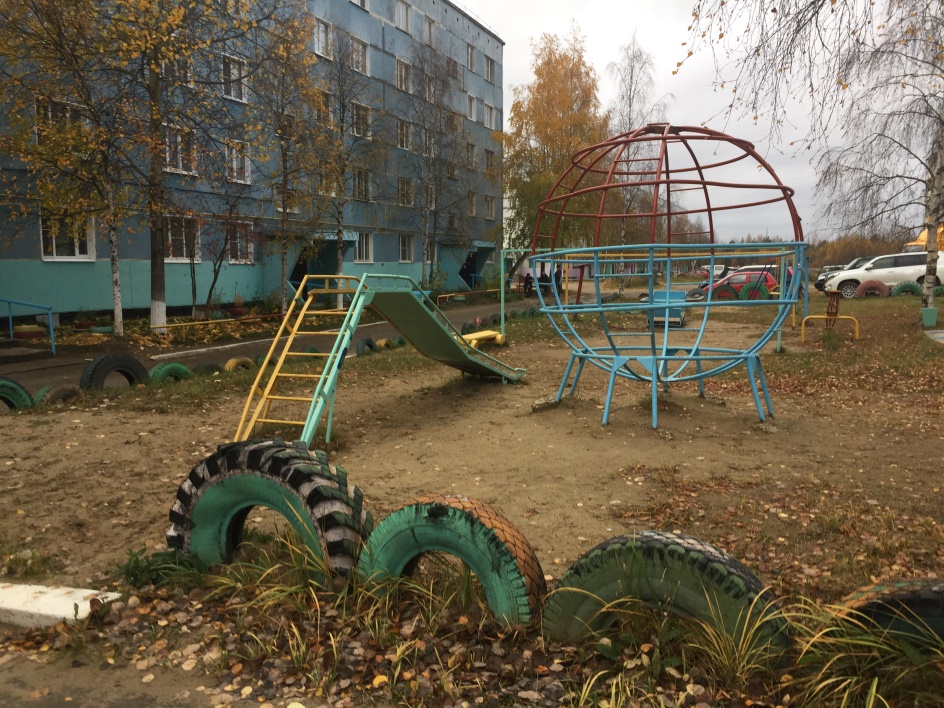 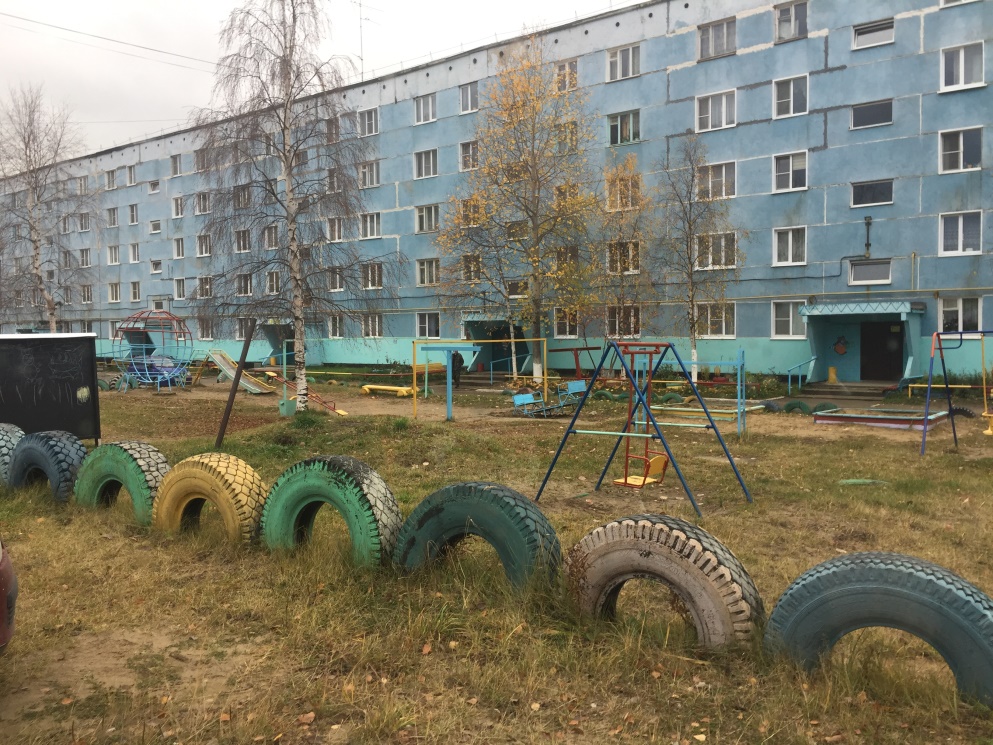 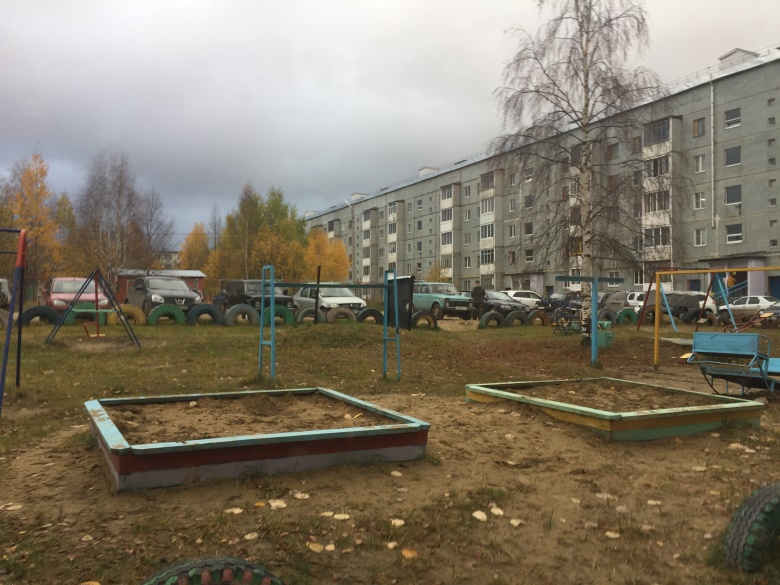 УК «Жилсервис» (пгт. Нижний Одес)
Оборудование для детской площадки
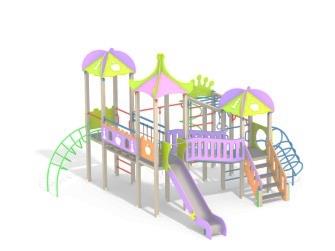 УК «Жилсервис» (пгт. Нижний Одес)
Схема благоустройства территории
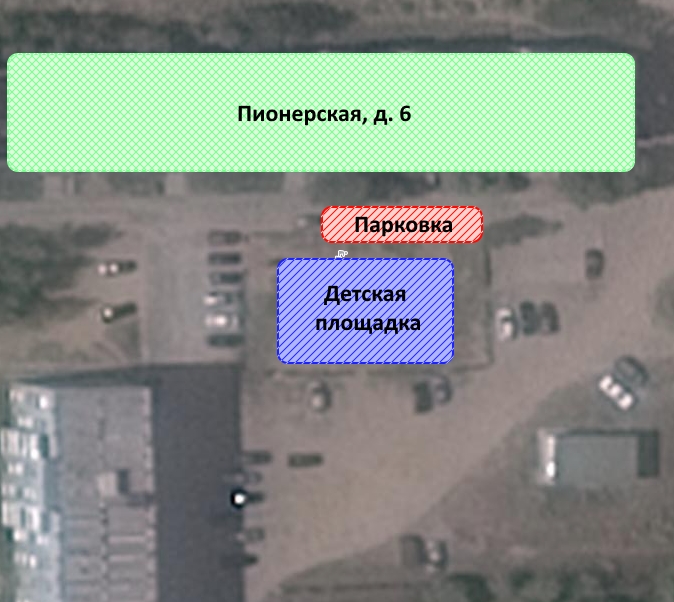 УК «Жилсервис» (пгт. Нижний Одес)